Bērnu un pusaudžu uzticības tālrunis 116111
Valsts bērnu tiesību aizsardzības inspekcija

Anda Sauļūna
Valentīna Gorbunova
Rīga, 2021
VBTAI viena no darbības jomām
Atbalsts ģimenēm ar bērniem:
	Nodrošina Bērnu un pusaudžu uzticības tālruņa 116111 darbību, čatu un e-konsultēšanu
	Net-Safe Latvia projekta ietvaros nodrošina arī palīdzības saņemšanu ar interneta drošību saistītos jautājumos
	Nodrošina Krīzes intervences komandas operatīvu darbību un iesaistīšanos nopietnāko krīzes situāciju risināšanā.
	Veic metodisko un izglītojošo darbu ar bērniem un speciālistiem
VBTAI Bērnu un pusaudžu uzticības tālrunis 116111
Sniedz bērniem un pusaudžiem bezmaksas psiholoģisko palīdzību un atbalstu krīzes situācijās kopš 2006. gada 1. februāra
	Starptautiskās Uzticības tālruņa asociācijas biedrs kopš 2008. gada
	Vienotais Eiropas tālruņa numurs 116111, kas atpazīstams visā Eiropā- 		www.116111.eu
	Uzticības tālruņa darbu nodrošina 12 speciālisti ar psiholoģisko izglītību
	Uzticības tālrunis kopš 2015. gada 1. marta darbojas visu diennakti
	Mājaslapa www.uzticibastalrunis.lv
	Pieejams jauns konsultēšanas veids – čats (darbojas darba dienās no 12:00-20:00) 
	Izveidota bezmaksas aplikācija “Uzticības tālrunis”
Zvanītāju demogrāfiskie dati2021. gadā
2021.gada pirmajos 9.mēnešos:
	sniegtas 3978 konsultācijas, atbildēts uz 5445 zvaniem 
 	46% zēni, 54% meitenes 
	54% bērnu, 46% pieaugušie (vecāki, radinieki, speciālisti, u.c.)
	visbiežāk zvana pusaudži vecumā no 12-15 gadiem (29% no visām sniegtajām konsultācijām).
Aktuālākās zvanītāju problēmas
Attiecību problēmas (ar vienaudžiem, draugiem, vecākiem, pedagogiem, brāļiem, māsām)
	  Dažādas emocionālas problēmas: bezspēcība, aizvainojums, bailes, dusmas, kauns, vientulība, zaudējums, vainas sajūta, apjukums, izmisums, greizsirdība.
	 Vardarbība (fiziskā, emocionālā un seksuālā) ģimenē, izglītības iestādē, no draugu puses, no partnera puses utt.
	 Problēmas, kas saistītas ar psihosociālo, garīgo un fizisko veselību
	 Interneta drošība
	 Atkarības, u.c.
E-konsultēšana
2011.gadā tika uzsākta bērnu un pusaudžu  E-konsultēšana (konsultāciju sniegšana pa e-pastu), lai nodrošinātu psiholoģiskās palīdzības saņemšanu arī tiem bērniem, kuriem nav iespēja saņemt psiholoģisku palīdzību citādākā veidā, piemēram, bērniem un pusaudžiem ar dzirdes traucējumiem. 	
            2021.gada 9 mēnešos sniegtas 130 e-konsultācijas
Sadarbība ar citām institūcijām
Saņemot informāciju par bērnu tiesību pārkāpumiem, VBTAI risina konkrēto situāciju savas kompetences ietvaros vai sadarbojas ar citām institūcijām: bāriņtiesu, sociālo dienestu, policiju, u.c.
		2021. gada 9 mēnešos VBTAI inspektoriem 26 gadījumos izskatīšanai nodota informācija par iespējamiem bērnu tiesību pārkāpumiem institūcijās
		Savukārt institūcijām (bāriņtiesai, policijai, sociālajam dienestam u.c.) par iespējamiem bērnu tiesību pārkāpumiem informācija tika nosūtīta 112 gadījumos.
Krīzes intervences komanda
VBTAI 2009. gada nogalē izveidoja Krīzes intervences komandu (KIK), lai sniegtu psiholoģisko atbalstu negadījumos un vardarbībā cietušajiem bērniem, viņu klasesbiedriem, pedagogiem, draugiem, vecākiem visā Latvijas teritorijā
	Krīzes situācijās, kā transporta negadījumi, nelaimes gadījumi, ugunsgrēki, seksuāla vardarbība, laupīšana, fiziski ievainojumi, nāve, pašnāvība, slepkavība u.c. tiek sniegta palīdzība uz vietas.
	Krīzes komandā darbojas 10 speciālisti, kas ir īpaši apmācīti šim darbam.
Krīzes intervences komandas statistika
VBTAI Krīzes intervences komanda 2021. gada 9 mēnešos sniedza psiholoģisko palīdzību gan cietušo, gan bojāgājušo bērnu skolasbiedriem, gan pedagogiem, gan tuviniekiem 11 krīzes komandas izbraukumos. 
	Palīdzība tika nodrošināta 83 bērniem, 12 ģimenes locekļiem, 14 pedagogiem un 5 speciālistiem.
Izglītojošais darbs
Bērniem: 
	«Es internetā- mana atbildība»
  	«Droša un pozitīva komunikācija interneta vidē»
Speciālistiem:
        Pirmsskolas iestāžu pedagogiem-  
“Sadarbība starp pedagogiem un vecākiem, tās barjeras un pārvarēšanas stratēģijas”.
Paldies par uzmanību!
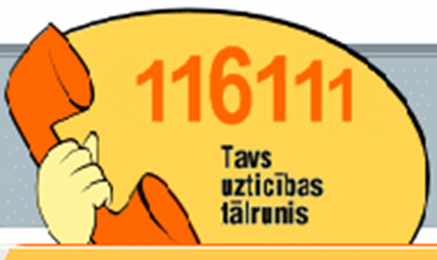